Εκτίμηση Αεριών Αίματος
και 
Οξεοβασική Ισορροπία
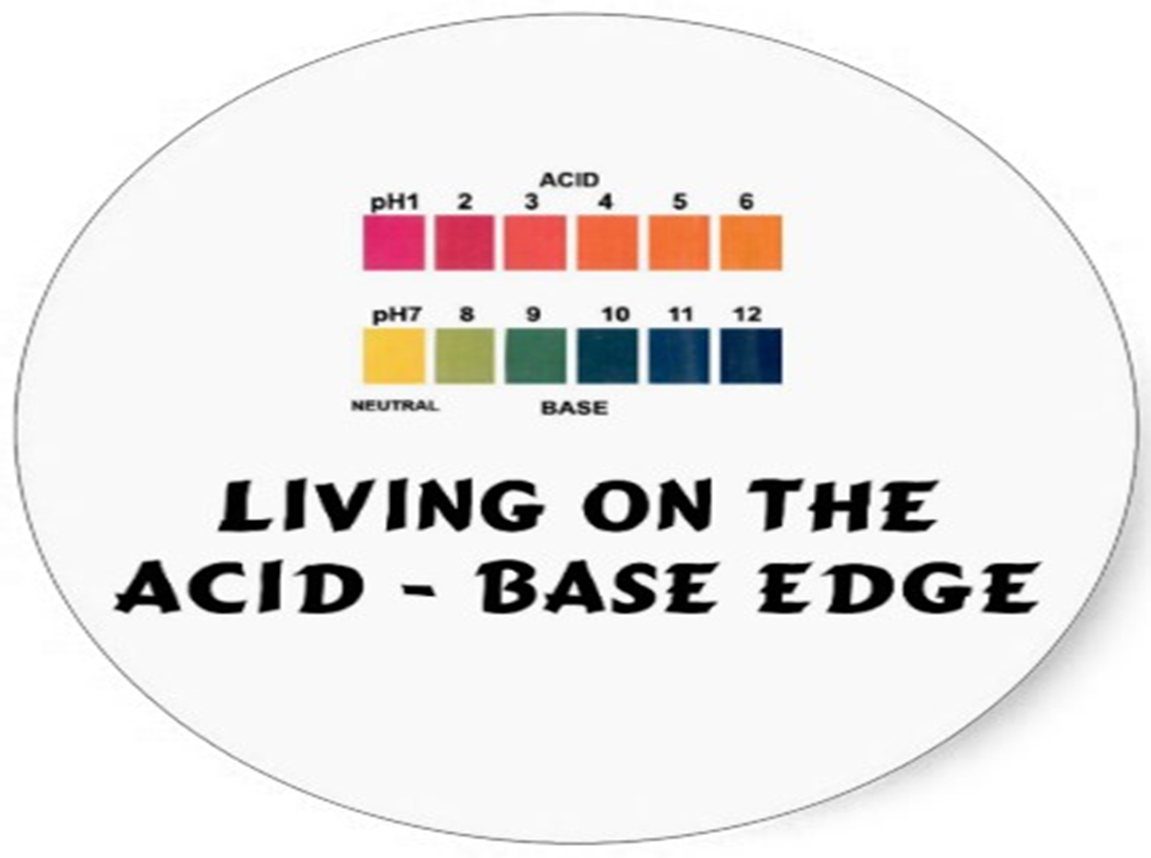 The Henderson – Hasselbach equation
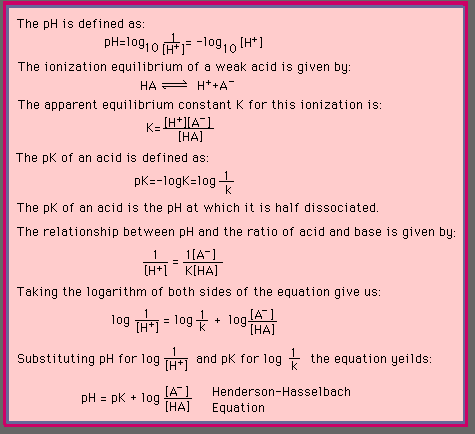 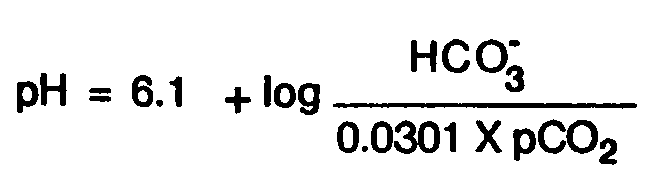 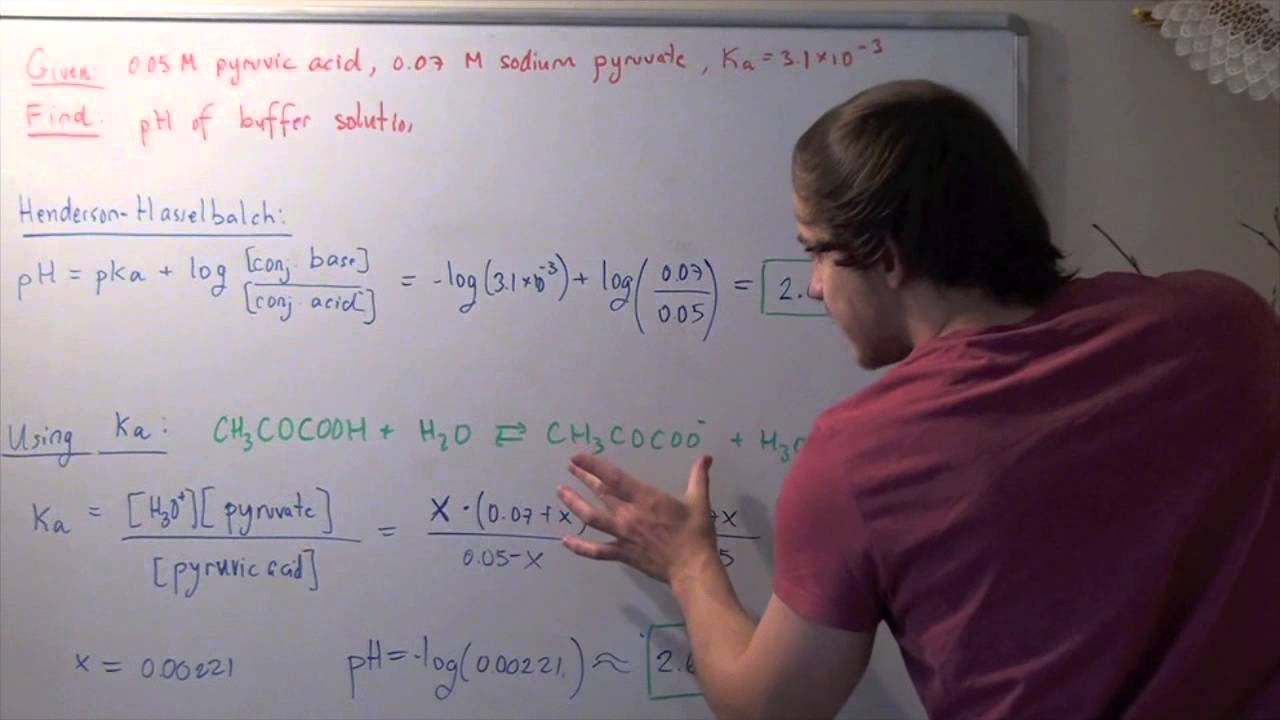 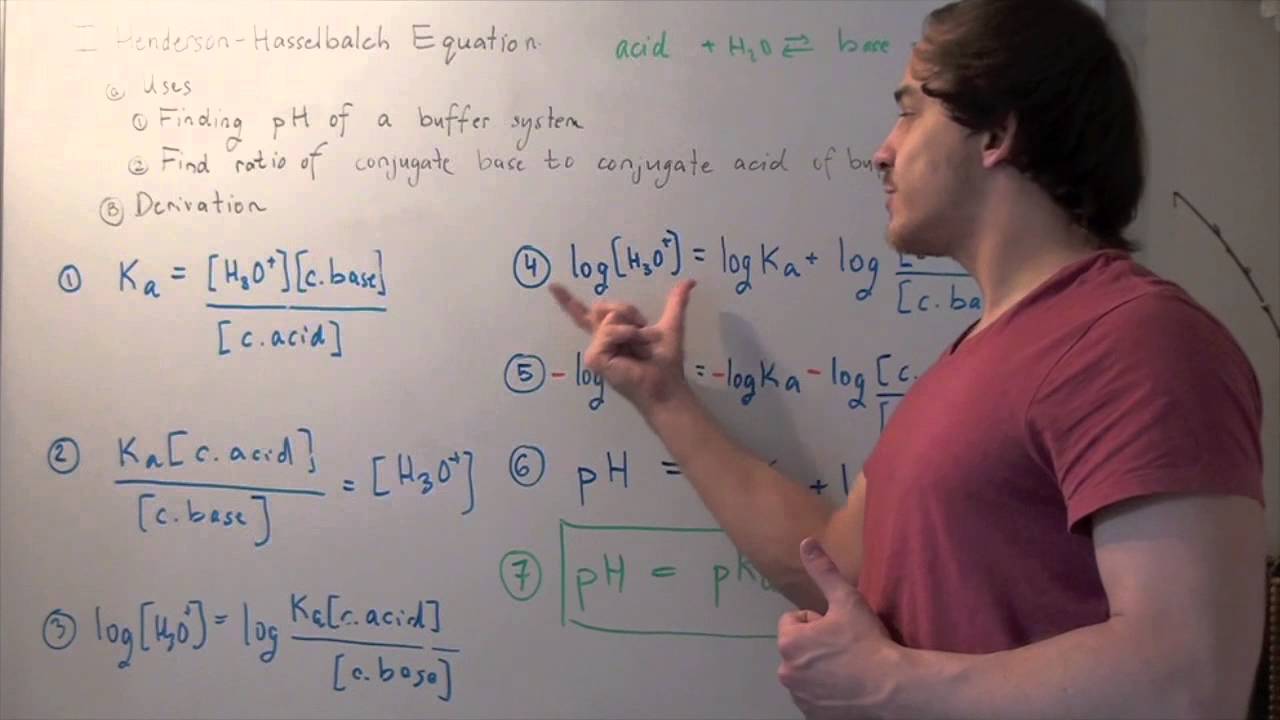 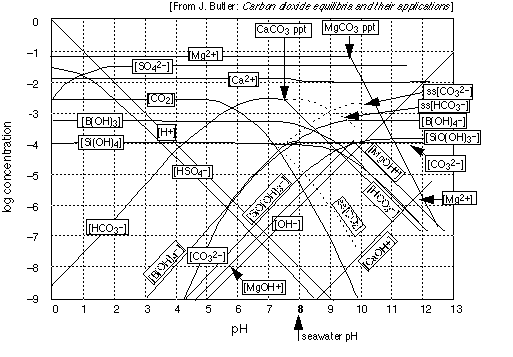 SIGGAARD – ANDERSEN ACID-BASE PLOT
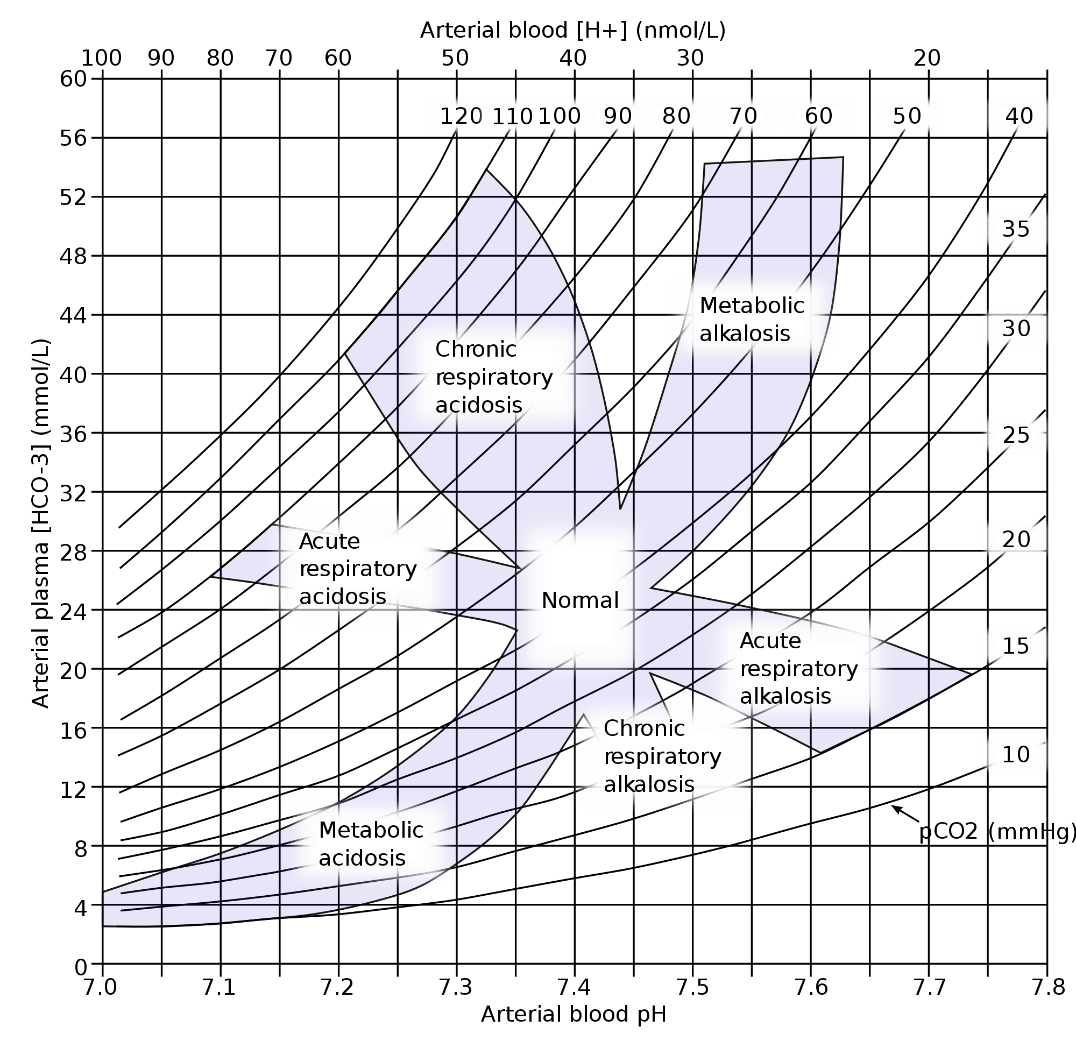 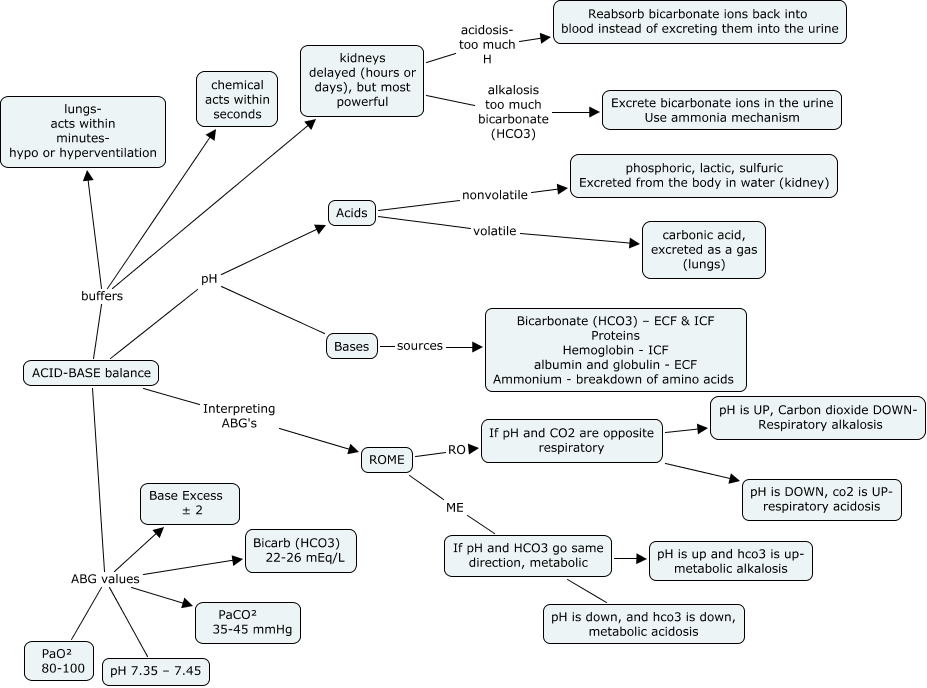 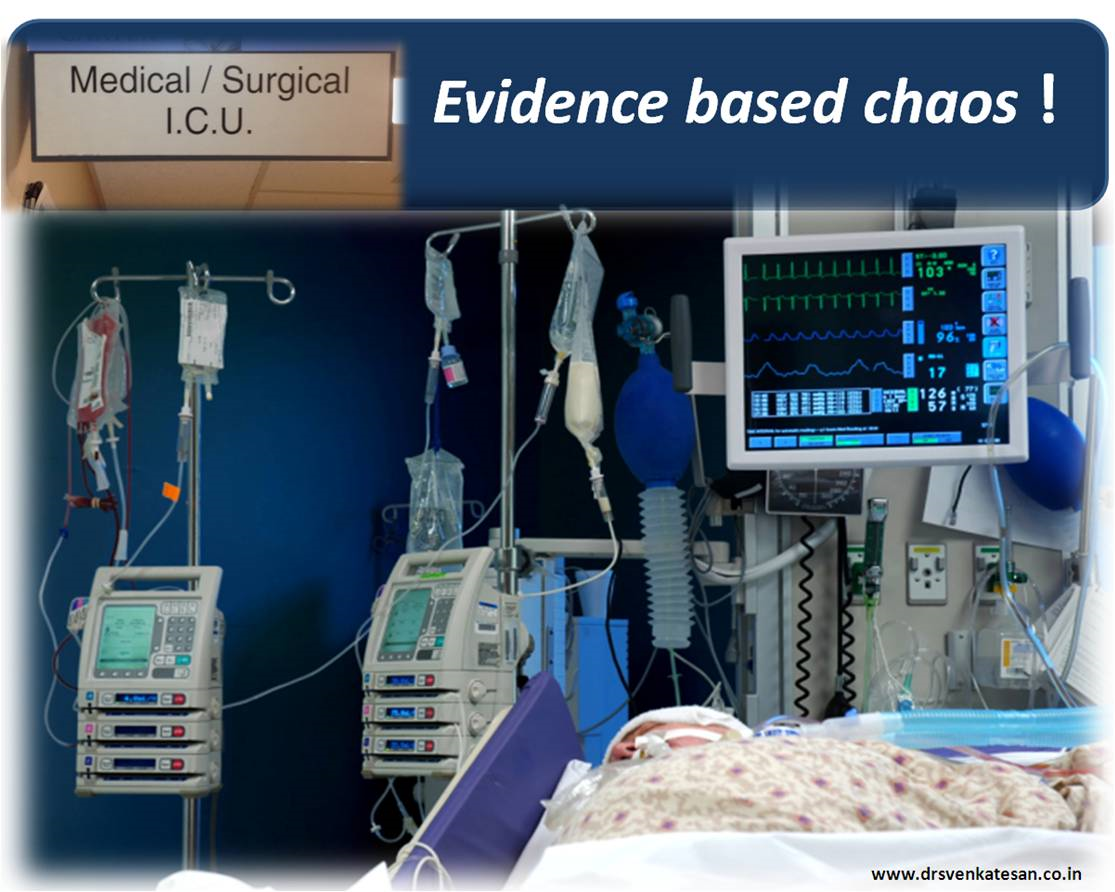 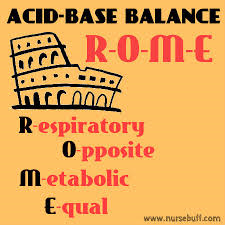 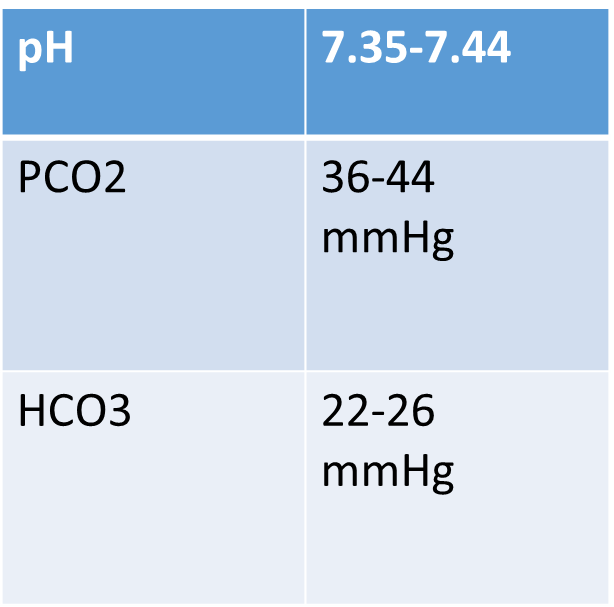 Βήμα 1. Αναγνώρισε την πρωτοπαθή οξεοβασική διαταραχή
Εάν έστω ένα από τα δύο είναι παθολογικό, υπάρχει οξεοβασική διαταραχή
Δες το pH και το PCO2


Εάν και τα δυο παθολογικά, δες την κατεύθυνση 

Εάν ένα από τα δυο είναι φυσιολογικό
Εάν η αλλαγή είναι προς την ίδια κατεύθυνση, η διαταραχή είναι μεταβολική. Εαν είναι προς αντίθετες κατευθύνσεις η διαταραχή είναι αναπνευστική.
Εάν ένα από τα δύο είναι φυσιολογικό, τότε η διαταραχή είναι μεικτή. Εάν το φυσιολογικό είναι το pH, τότε η κατεύθυνση του PCO2 καθορίζει τη διαταραχή εάν το φυσιολογικό είναι το PCO2, η κατεύθυνση του pH καθορίζει τη διαταραχή
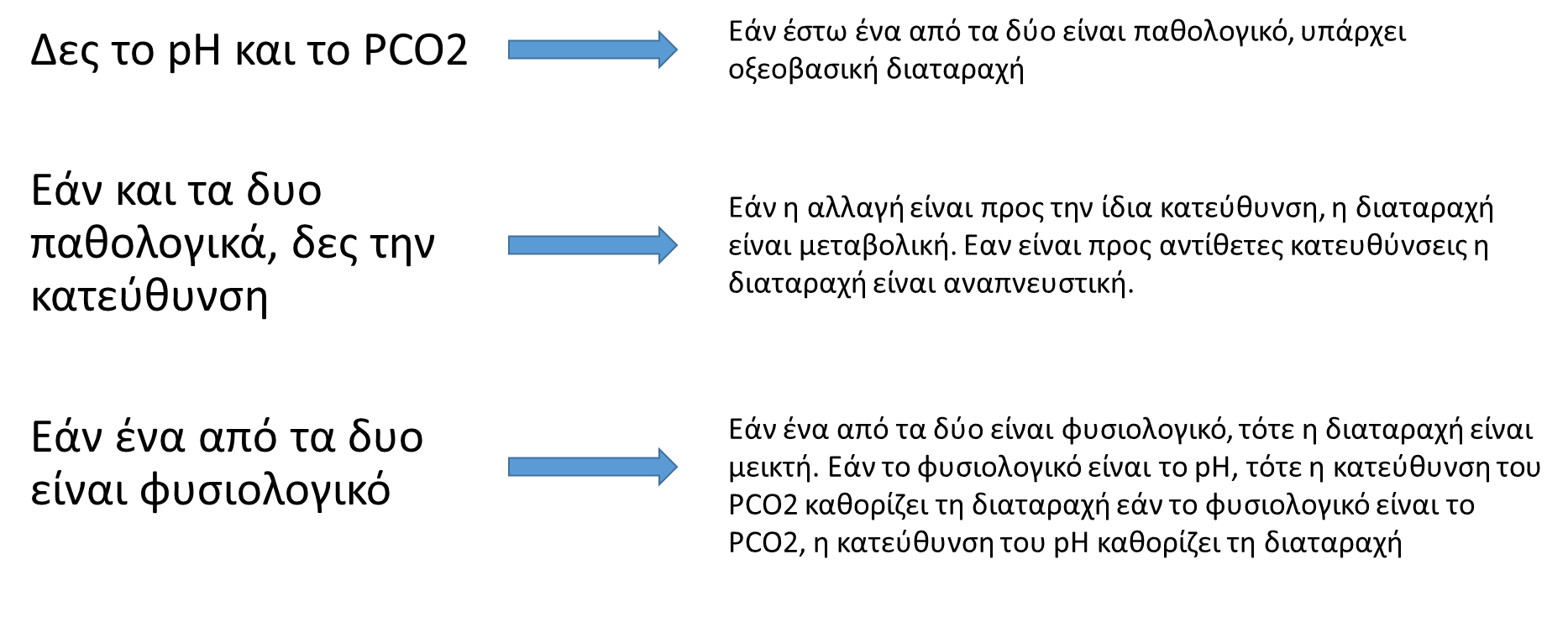 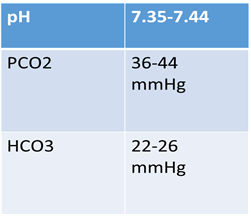 pH 7.23
PCO2 23
Πρωτοπαθής μεταβολική οξέωση
pH 7.37
PCO2 55
Αναπνευστική οξέωση και μεταβολική αλκάλωση
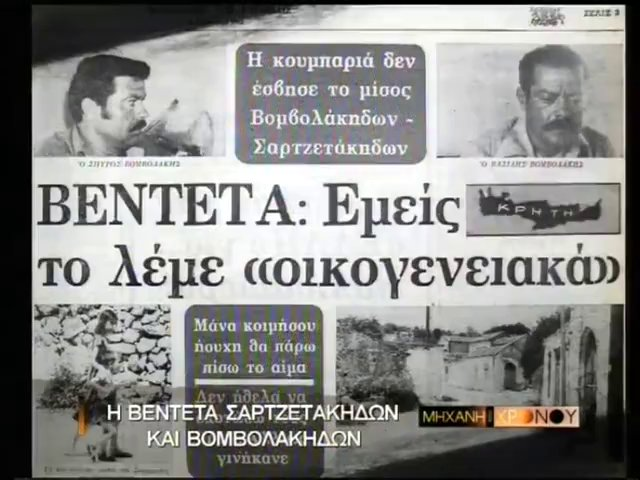 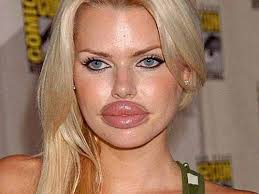 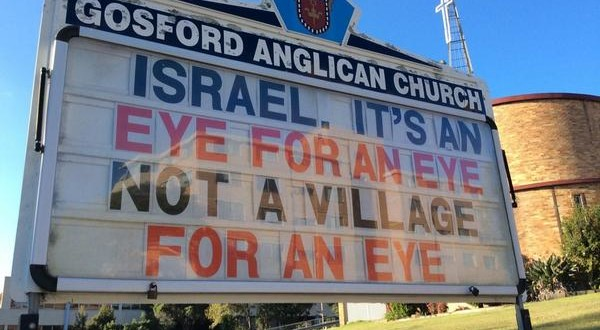 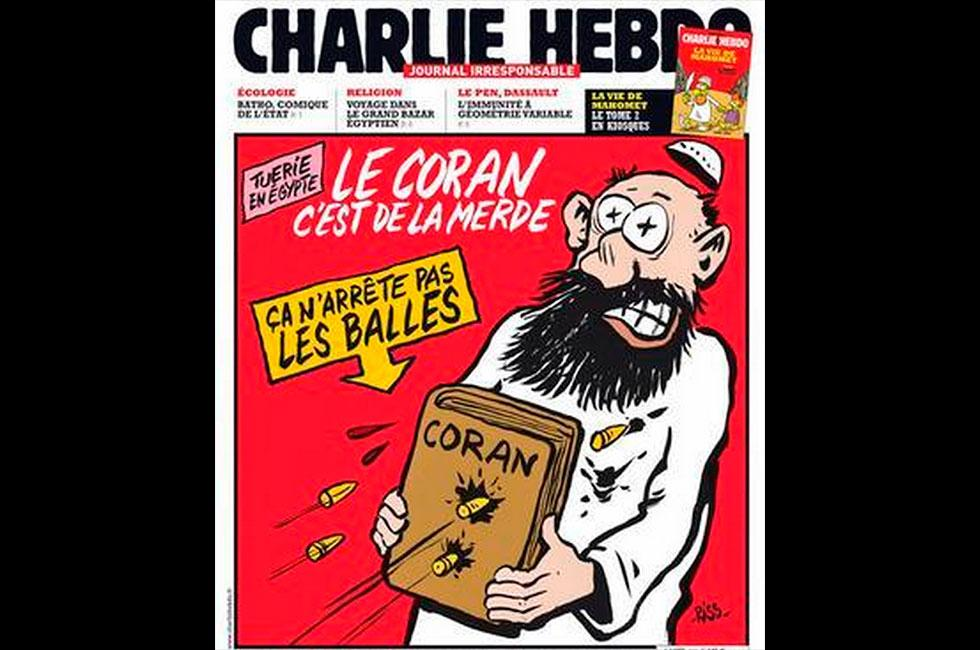 Βήμα 2ο: Αντιρροπιστικοί μηχανισμοί
Αντιρροπούμενη μεταβολική οξέωση
Πρωτοπαθής μεταβολική οξέωση με επιπρόσθετη αναπνευστική οξέωση
Πρωτοπαθής μεταβολική οξέωση με επιπρόσθετη αναπνευστική αλκάλωση
Αντιρρόπηση για μεταβολική οξέωση
Expected PCO2 =(1.5X HCO3) + (8±2)



Αντιρρόπηση για μεταβολική αλκάλωση
Expected PCO2= (0.7HCO3) + (21±2)
PCO2=30.5±2
15
Αντιρροπούμενη μεταβολική αλκάλωση
Πρωτοπαθής μεταβολική αλκάλωση με επιπρόσθετη αναπνευστική αλκάλωση
Πρωτοπαθής μεταβολική αλκάλωση με επιπρόσθετη αναπνευστική οξέωση
PCO2=49±2
40
Οξεία αναπνευστική οξέωση
ΔpH=0.008 X ΔPCO2
Expected pH=7,40-[0,008Χ(PCO2-40)]
Οξεία αναπνευστική αλκάλωση
ΔpH=0.008 X ΔPCO2
Expected pH=7.40+[0,008Χ(40-PCO2)]
Χρόνια αναπνευστική οξέωση
ΔpH=0.003xΔPCO2
Expected pH=7.40-[0.003x(PCO2-40)]
Χρόνια αναπνευστική αλκάλωση
ΔpH=0.009xΔPCO2
Expected pH=7.40-[0.003x(40-PCO2)]
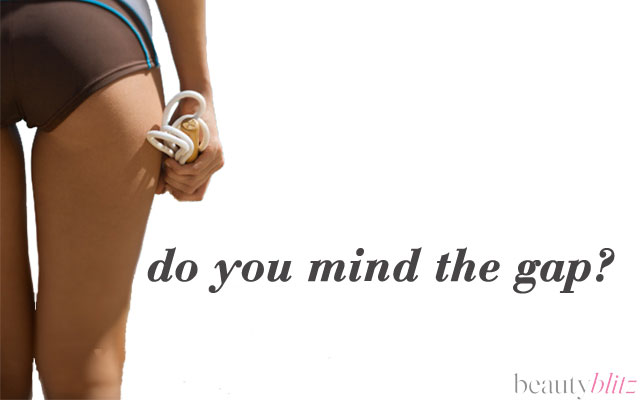 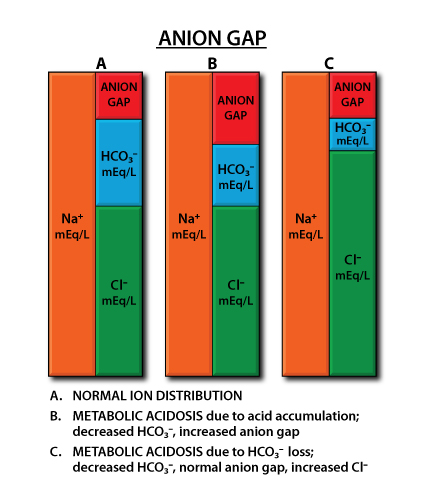 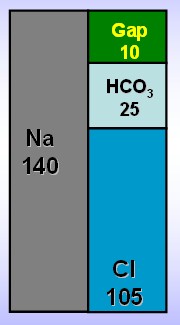 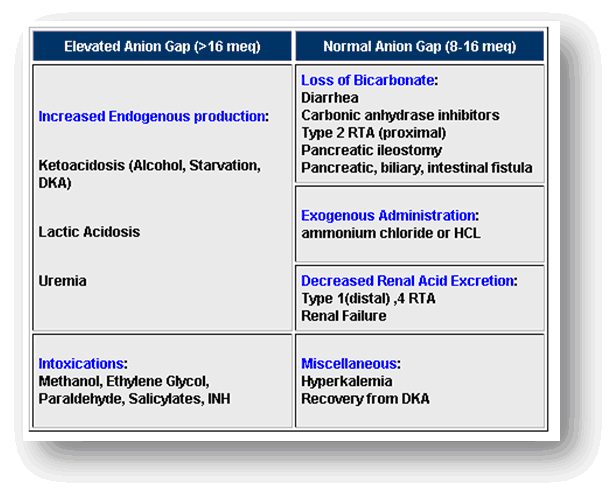 Διαταραχή χωρίς αντιρρόπηση:
Παράδειγμα:
Αν οξέωση
pH: 7.31		          Right!
PaCO2: 48		      Try Again	
HCO3-: 24		      Try Again	


pH: 7.47		      Try Again
PaCO2 : 45                       Right!
HCO3- : 33                     Try Again
Αν αλκάλωση
Μετ οξέωση
Αν αλκάλωση
Μετ αλκάλωση
Μετ οξέωση
Παράδειγμα:
Μετ αλκάλωση
pH: 7.20		Try Again
PaCO2: 36		Try Again
HCO3-: 14		 Right!

pH: 7.50		Try Again
PaCO2 : 29		  Right!
HCO3- -: 22		 Try Again
Αν οξέωση
Μετ οξέωση
Μετ αλκάλωση
Αν αλκάλωση
Αν οξέωση
Οξεοβασική διαταραχή πλήρως αντιρροπούμενη:
Παράδειγμα:
Αντ αναπν αλκάλωση
pH: 7.36			Try Again
PaCO2: 56		Try Again
HCO3-: 31.4		 Right!


pH: 7.43			 Right!
PaCO2 : 32		Try Again
HCO3: 21		Try Again
Αντ μετα οξέωση
Αντ αναπνευστική οξέωση
Αντ αναπν αλκάλωση
Αντ μετ αλκάλωση
Αντ μετ οξέωση
Οξεοβασική διαταραχή μερικώς αντιρροπούμενη
Παράδειγμα:
pH: 7.47		Right!
PaCO2: 49		Try Again
HCO3-: 33.1	Try Again

pH: 7.33		Try Again
PaCO2 : 31		Try Again
HCO3- : 16		Right!
Μετ αλκάλωση μερικώς αντιρροπούμενη
Αν αλκάλωση μερικώς αντιρροπούμενη
Μετ οξέωση μερικώς αντιρροπούμενη
Μετ αλκάλωση μερ ανιτιρροπούμενη
Αν οξέωση μερικώς αντιρροπούμενη
Μετ οξέωση μερικώς αντιρροπούμενη
Παράδειγμα
Ασθενής σε ΜΕΘ υπό κάθαρση. Αέρια αίματος:

pH: 7.32	Low, WNL = 7.35-7.45
PaCO2: 32	Low, WNL = 35-45mmHg
HCO3-: 18	Low, WNL = 22-26mEq/L
Το pH είναι:
Το PaCO2 είναι:
Τα HCO3- είναι:
Παράδειγμα:
Ποια είναι η οξεοβασική διαταραχή

				Right!
			       Try Again
Μετ οξέωση μερικώς αντιρροπούμενη
Αν οξέωση μερικώς αντιρροπούμενη
Παράδειγμα:
Ασθενής με ΧΑΠ.  Εισέρχεται στη ΜΕΘ προεγχειρητικά. Τα αέρια αίματος είναι τα εξής:

pH: 7.35	WNL = 7.35-7.45
PaCO2: 52	High, WNL = 35-45mmHg
HCO3-: 50	High, WNL = 22-26mEq/L
To pH είναι:
Το PaCO2 είναι:
Tο HCO3- είναι:
Παράδειγμα:
Ποια είναι η οξεοβασική διαραταχή

			      Try Again
				Right!
Μετ οξέωση πλήρως αντιρροπούμενη
Αν οξέωση πλήρως αντιρροπούμενη
Παράδειγμα:
Ασθενής με απώλεια συνείδησης εισέρχεται στην ΜΕΘ μετά από έντονη κεφαλαλγία, την περιγράφει ως τη χειρότερη στη ζωή της
	Αέρια αίματος:
pH: 7.48	      High; WNL = 7.35-7.45
PaCO2: 32	Low; WNL = 35-45mmHg
HCO3-: 25	High; WNL = 22-26mEq/L
Το pH είναι:
Το PaCO2 είναι:
Τα HCO3- είναι:
Παράδειγμα:
Οξεοβασική διαραταχή

				Right!
			       Try Again
Αν αλκάλωση
Μετ αλκάλωση
Παράδειγμα
44 ετών με 4 ημέρες διάρροια 
Αέρια 7,31/33/16
Να 134, Cl 108, HCO3 16
Οξέωση ή αλκάλωση
Οξέωση
Πρωτογενής διαταραχή
Μεταβολική οξέωση
Χάσμα ανιόντων
ΧΑ=134-108+16=10
Αντιρρόπηση
ExpPCO2=1.5[HCO3]+8 +/-2=30-34
Παράδειγμα
70 ετών άνδρας, 
καρδιακή ανεπάρκεια, δύσπνοια
Αέρια αίματος 7,24/60/52
Να 135, Cl 100, HCO3 27
Οξέωση ή αλκάλωση
Οξέωση
Πρωτοπαθής διαταραχή
Αναπνευστική οξέωση
Χάσμα ανιόντων
XA=135-(100+27)=8
Επαρκής αντιρρόπηση?
Οξεία = ΔpH=0.008x(PCO2-40)=0.16
7.4-0.16=7.24
Χρόνια=ΔpH=0,003χ(PCO2-40)=0.06
7.4-0.06=7.34
Παράδειγμα
45ετών διαβητικός, έμετοι
 και κοιλιακό άλγος
Αέρια: 7.42/35/24
Na 140, Cl 90, HCO3 24
Οξέωση ή αλκάλωση
Τίποτα
Πρωτοπαθής διαταραχή
Όλα φυσιολογικά
Χάσμα ανιόντων
ΧΑ=140-90-24=26
Αντιρρόπηση  
Exp PCO2=1.5[HCO3]+8+/-2=42-46
Αναπνευστική αλκάλωση
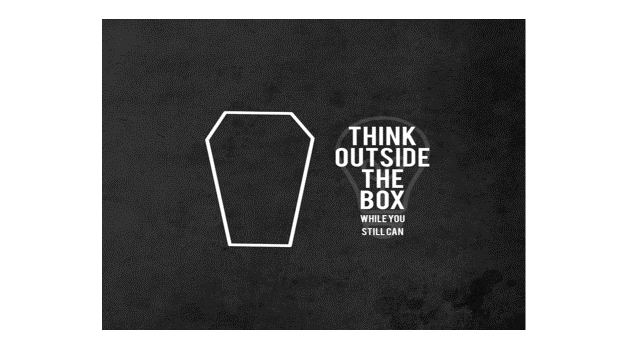 Έλλειμα Βάσης
Normal






Range
Έλειμμα Βάσης κάτω από    -2.0 mmol/l : Μεταβολική οξέωση

Έλειμμα Βάσης πάνω από  +2.0 mmol/l : Μεταβολική αλκάλωση
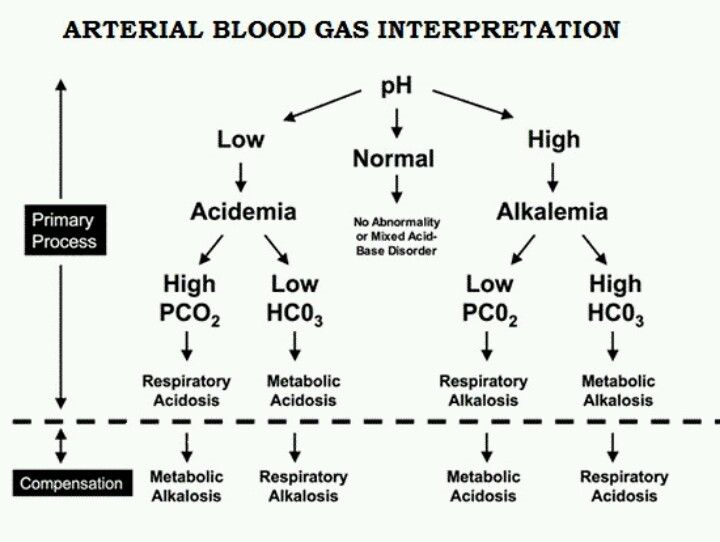 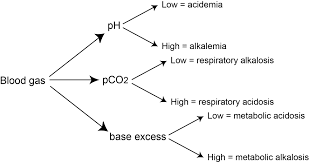 Ερωτήσεις